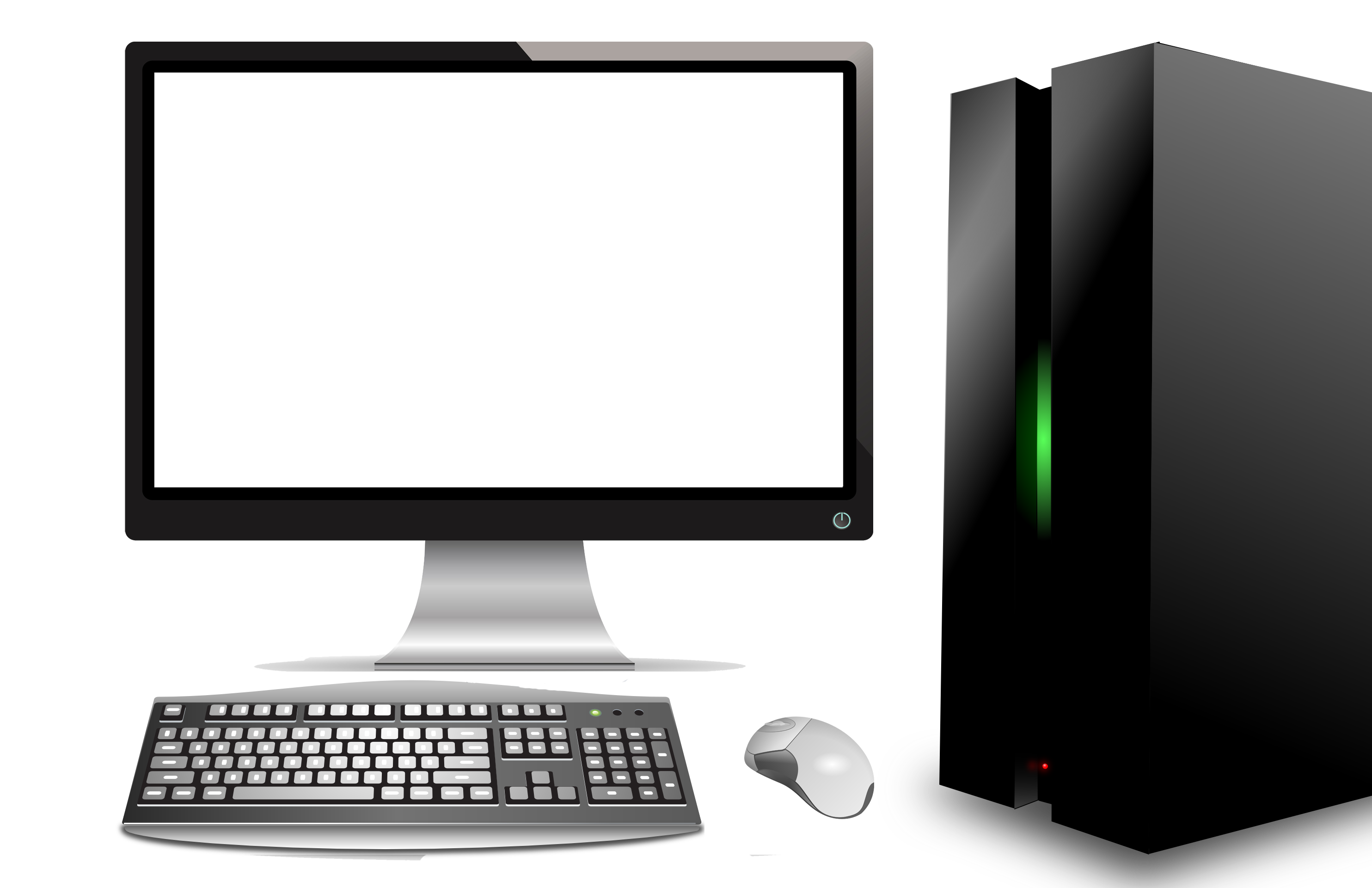 Тема
урока
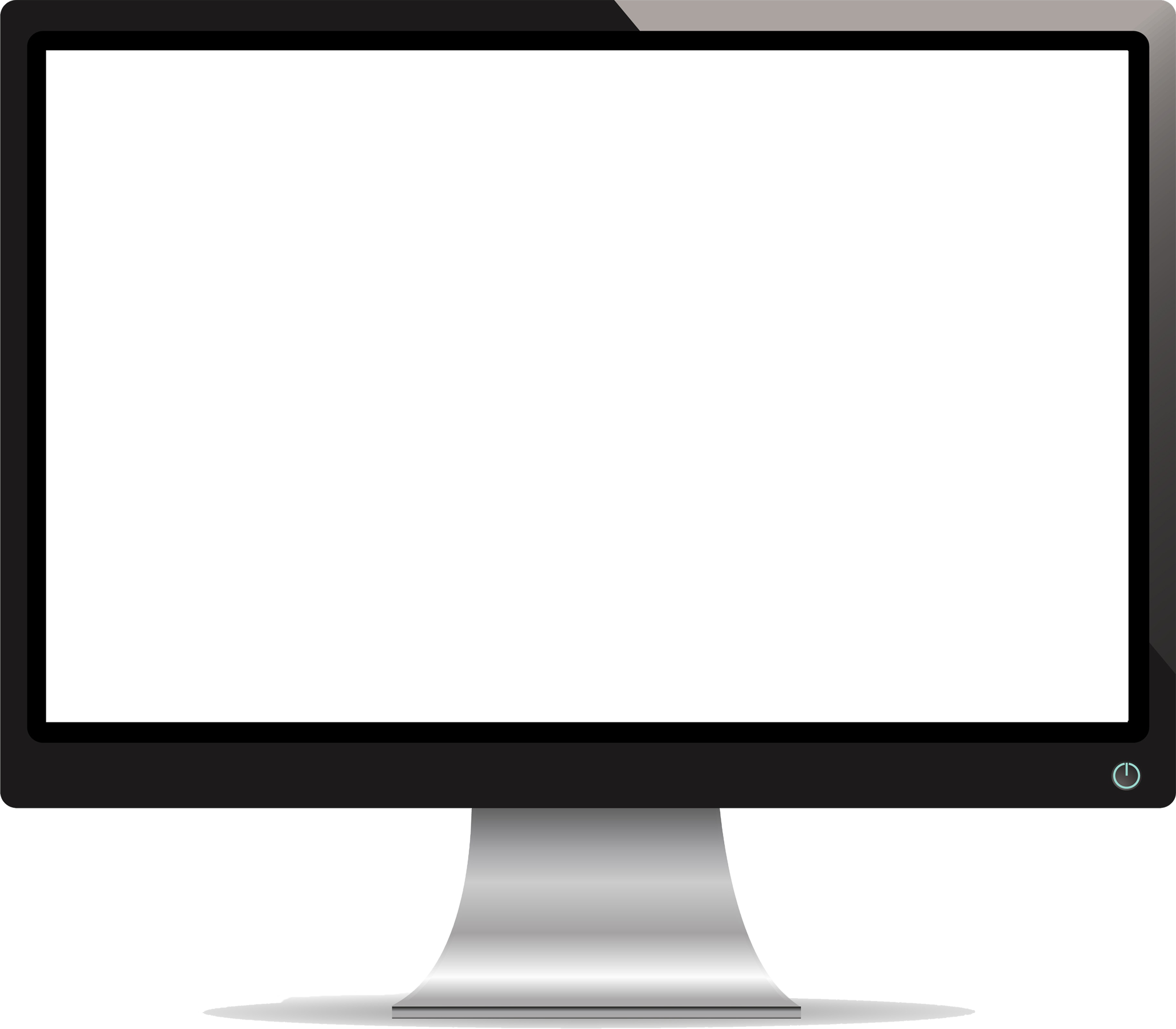 Г
Г
К
Г
О
Л
О
В
Г
З
Т
О
А
Текст слайда
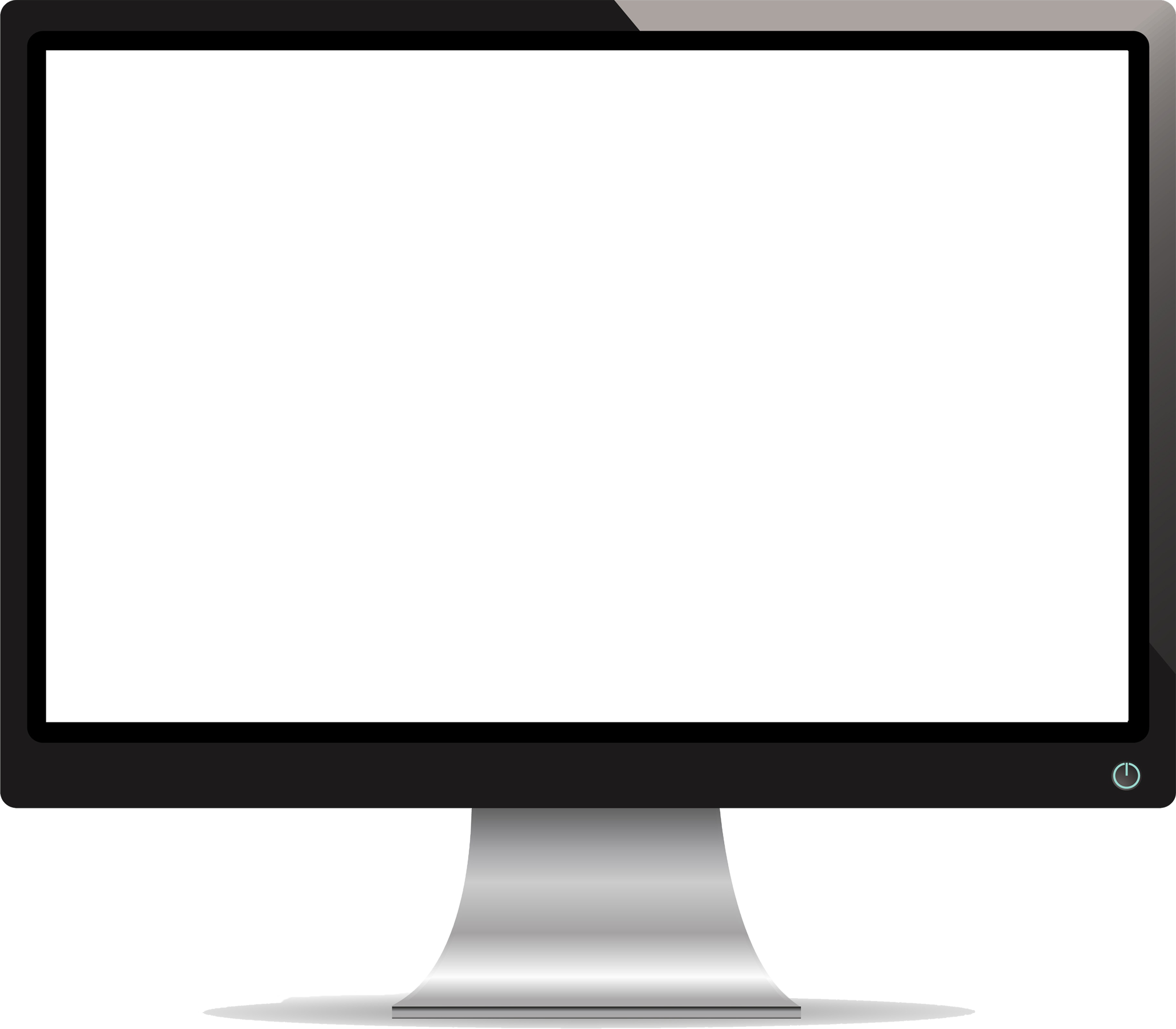 Г
Г
К
Г
О
Л
О
В
Г
З
Т
О
А
Пункт 1
Пункт 2
Пункт 3
Пункт 4
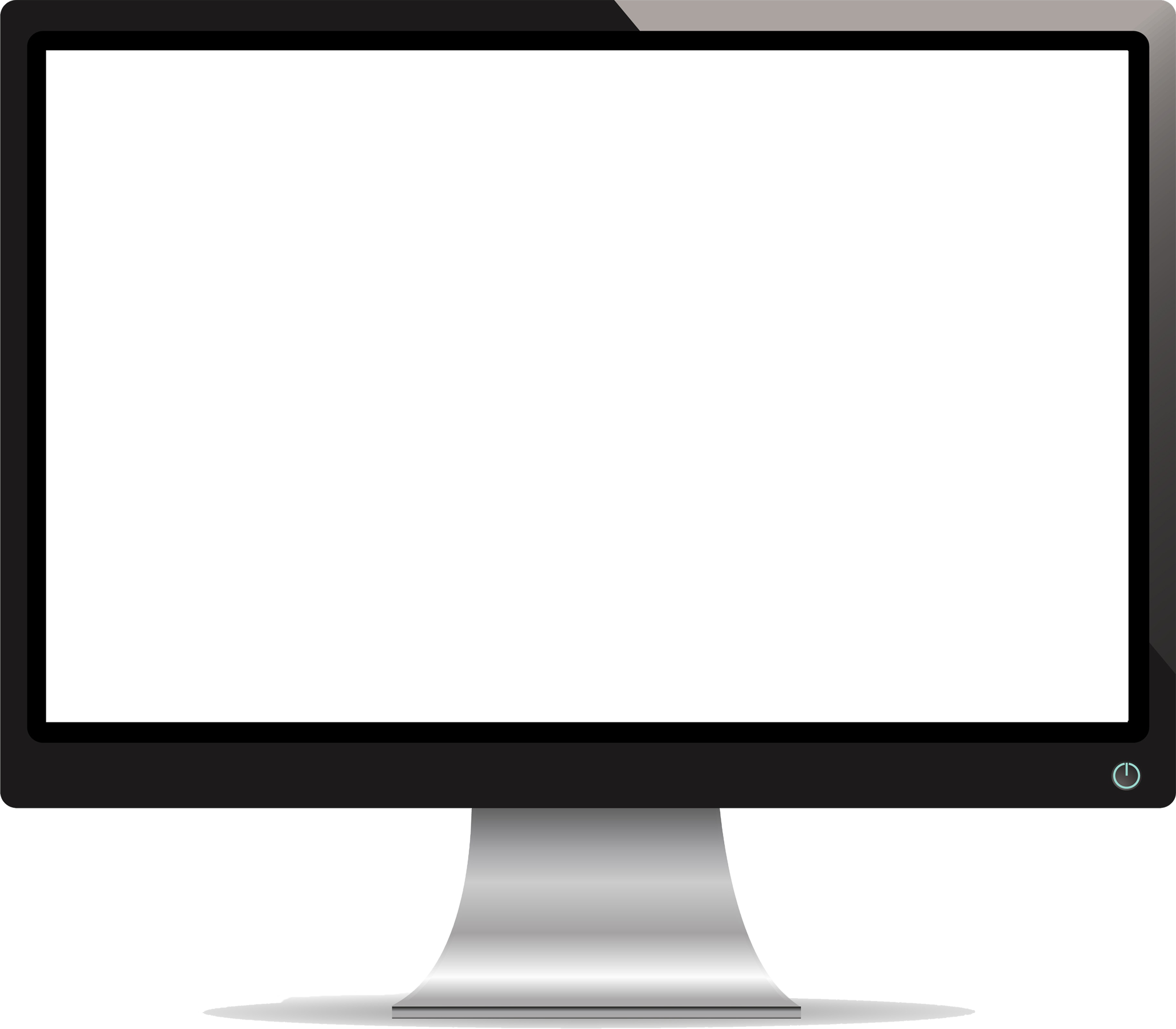 Г
Г
Л
К
И
Ы
С
Т
Л
С
http://pixabay.com/static/uploads/photo/2014/04/03/21/23/monitor-313011_640.jpg
http://pixabay.com/static/uploads/photo/2012/04/18/14/53/server-37258_640.png
http://pixabay.com/static/uploads/photo/2014/04/03/00/28/hand-308374_640.png
http://pixabay.com/static/uploads/photo/2013/07/13/11/47/computer-158675_640.png